Lineares Optimieren
- Gewinnmaximierung -
Ein Elektronik-Händler will sein Verkaufssortiment erweitern und bestellt beim Unternehmen „Optiphone“ neue Smartphones und Tablets. Er benötigt mindestens 20 Smartphones und 20 Tablets. Mehr als 120 Smartphones und 100 Tablets möchte er aber nicht bestellen.
Der Einkaufspreis für ein Smartphone liegt bei 400€, für ein Tablet bei 320€. Mehr als 64.000€ kann er aber nicht investieren. 
Beim Verkauf eines Smartphones erzielt er einen Gewinn von 160€, beim Verkauf eines Tablets beträgt die Gewinnmarge 80€.
Wie viele Geräte welcher Art muss der Händler bestellen, damit er einen möglichst großen Gewinn erzielt?
1. Aufgabe: Text analysieren
2. Aufgabe: Ungleichungssystem erstellen
3. Aufgabe: Planungsgebiet festlegen
4. Aufgabe: Gewinnfunktion ermitteln
5. Aufgabe: Gewinnfunktion optimieren
6. Aufgabe: Gewinn bestimmen
Ein Elektronik-Händler will sein Verkaufssortiment erweitern und bestellt beim Unternehmen „Optiphone“ neue Smartphones und Tablets. Er benötigt mindestens 20 Smartphones und 20 Tablets. Mehr als 120 Smartphones und 100 Tablets möchte er aber nicht bestellen.
Der Einkaufspreis für ein Smartphone liegt bei 400€, für ein Tablet bei 320€. Mehr als 64.000€ kann er aber nicht investieren. 
Beim Verkauf eines Smartphones erzielt er einen Gewinn von 160€, beim Verkauf eines Tablets beträgt die Gewinnmarge 80€.
1. Aufgabe: Text analysieren
Gesucht:
Anzahl Smartphones
= x
Anzahl Tablets
= y
2. Aufgabe: Ungleichungssystem erstellen
Gewinnfunktion
(wird später betrachtet)
Lineares UGS mit verschiedenen Randbedingungen
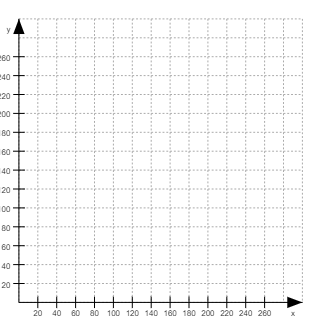 3. Aufgabe: Planungsgebiet festlegen
Umformen der Ungleichung V.
Planungsgebiet
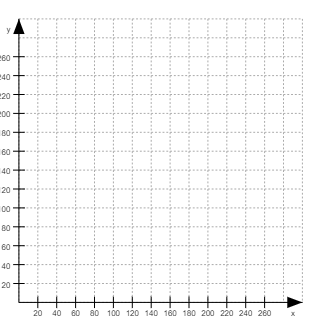 4. Aufgabe: Gewinnfunktion ermitteln
5. Aufgabe: Gewinnfunktion optimieren
Beim Verkauf eines Smartphones erzielt er einen Gewinn von 160€, beim Verkauf eines Tablets beträgt die Gewinnmarge 80€.
?
1. Schritt: Setze den Gewinn = 0
2. Schritt: Zeichne die übrig gebliebene Gewinnfunktion irgendwo in deinem KOS ein!
Verschieben
Maximum
3. Schritt: Verschiebe die Gewinnfunktion (ohne die Steigung zu verändern!)
4. Schritt: Verschiebe die Gewinnfunktion bis zu dem maximal erreichbaren Punkt!!
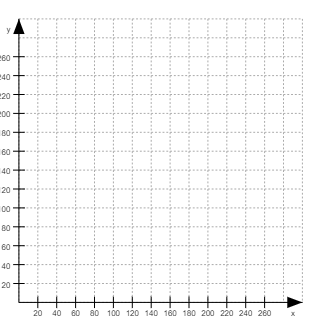 6. Aufgabe: Gewinn bestimmen
Koordinaten des Maximums bestimmen:
Ablesen
unsicher
Schnittpunkt der Randgeraden bestimmen
Grüne Randgerade
Gelbe Randgerade
G = 20.800€
P (80/100)
Einsetzen
Maximum
Gewinn durch Einsetzen in Gewinnfunktion bestimmen: